Declaration of conflict
of interest (COI)　
Name of first presenting author ： ○○ ○○
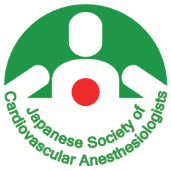 The author has no conflict of 
interest to disclose with respect 
to this presentation.
Declaration of conflict
of interest (COI)　
Name of first presenting author ： ○○ ○○
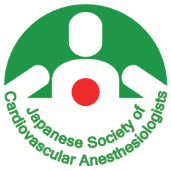 The company name(s) which has a COI relation to 
this presentation are
　　　　　　　　：　　　　　　　　（Author：○○ ○○）
　　　　　　　　：　　　　　　　　（Author：○○ ○○）
　　　　　　　　：　　　　　　　（Author：○○ ○○）
name of company, etc